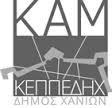 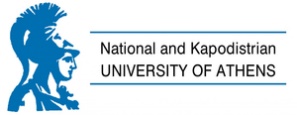 Πολιτιστική Κληρονομιά και Βιώσιμη Ανάπτυξη
Εγχειρίδιο Εκπαιδευτή
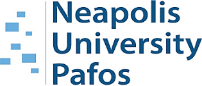 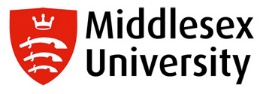 ΕΝΟΤΗΤΑ 2
Το Κοινωνικό Κεφάλαιο & η Διεθνής Εμπειρία
στην Πολιτιστική Κληρονομιά
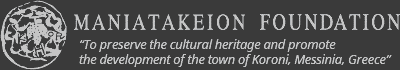 ΣΥΝΑΝΤΗΣΗ 3
Πολιτιστική νοημοσύνη και κοινωνικό κεφάλαιο για την οικοδόμηση, διατήρηση και εμπορευματοποίηση της πολιτιστικής κληρονομιάς: Ανάπτυξη πλαισίου
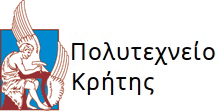 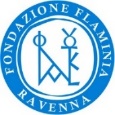 This presentation is part of the InHeriT project:
 








This project has been funded with support from the European Commission. This publication reflects the views only of the authors, and the Commission cannot be held responsible for any use, which may 
     be made of the information contained therein. 
 
ERASMUS+ 
KA2  STRATEGIC  PARTNERSHIP  ADULT  EDUCATION 
PROJECT NO. 2015-1-EL01-KA204-014085
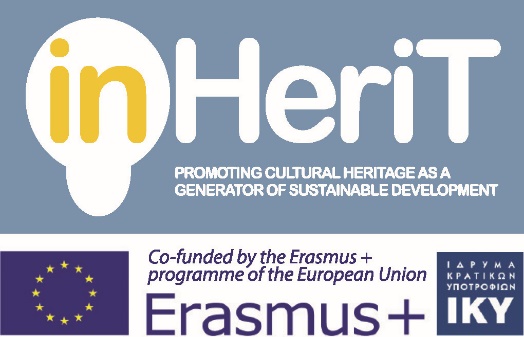 Επιμέλεια:

Simon Best, 
Senior Lecturer in Management, Business School 
Middlesex University London
[Speaker Notes: Σε αυτό το εργαστήριο θα εξετάσουμε πώς το πολιτιστικό κεφάλαιο και το κοινωνικό κεφάλαιο παίζουν ρόλο στη διατήρηση της πολιτιστικής κληρονομιάς.


Ως επιχειρηματίες αντιμετωπίζουμε την πολιτιστική κληρονομιά ως κάτι το οποίο μπορεί να δημιουργήσει απόδοση των επενδύσεων στο λαό με τρόπο που να διατηρεί την ουσία του αντικειμένου που χρησιμοποιεί. Υποστηρίζουμε ότι το πολιτιστικό και κοινωνικό κεφάλαιο είναι βασικά συστατικά για την οικοδόμηση, τη διατήρηση και την εμπορική εκμετάλλευση της πολιτιστικής κληρονομιάς. Έχουμε χωρίσει αυτήν την παρουσίαση σε δύο ενότητες, η πρώτη θέτει τα θεμέλια των εσωτερικών πτυχών της πολιτιστικής κληρονομιάς εξετάζοντας το πολιτιστικό και το κοινωνικό κεφάλαιο και τον τρόπο με τον οποίο ενημερώνουν και συμβάλλουν στην οικοδόμηση και διατήρηση τεχνουργημάτων πολιτιστικής κληρονομιάς.]
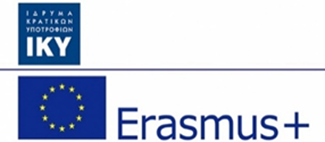 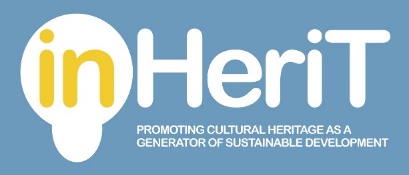 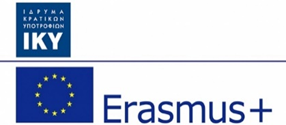 Το τρίγωνο της Πολιτιστικής Κληρονομιάς
T.1
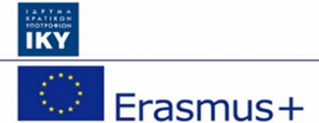 Πολιτιστική Νοημοσύνη
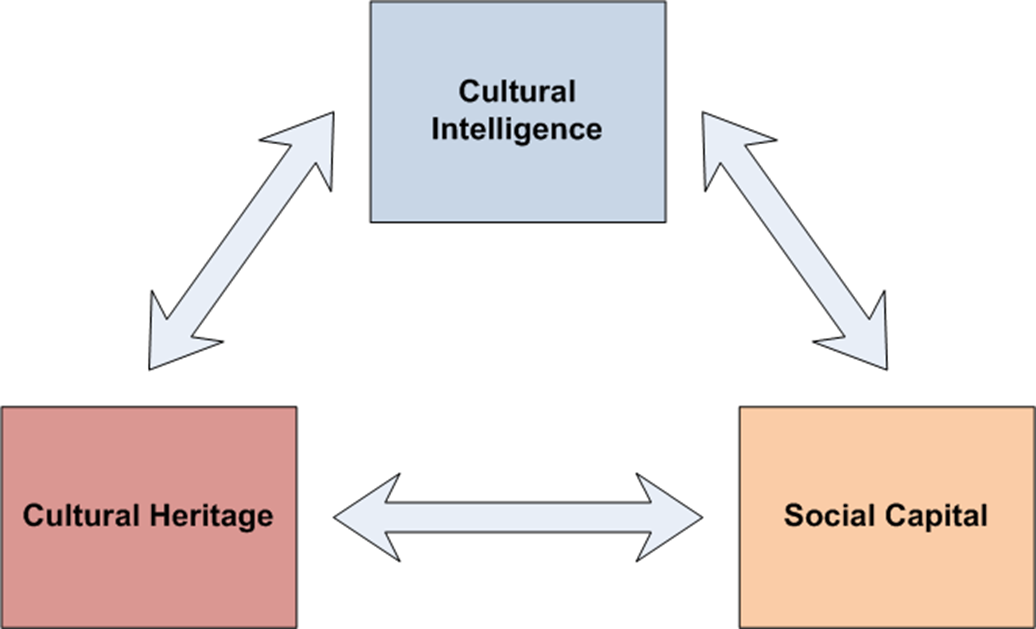 Πολιτιστική Κληρονομιά
Κοινωνικό Κεφάλαιο
[Speaker Notes: Πριν από την εμπορευματοποίηση και της πολιτιστικής κληρονομιά πρέπει να κατανοήσουμε το τρίγωνο της. Παρουσιάζεται συχνά ως ιστορικά κτίρια, διατροφή, ένδυση, μουσική ή χορός.

Ωστόσο, είναι πολύ περισσότερο από αυτό. Τα ιστορικά κτίρια, η διατροφή, η ένδυση, η μουσική ή ο χορός είναι στην πραγματικότητα συνέπειες του πολιτισμού, δεν είναι πολιτισμός καθαυτά.

Αυτό που δείχνει αυτό το διάγραμμα είναι η αλληλεπίδραση μεταξύ της πολιτιστικής νοημοσύνης, του κοινωνικού κεφαλαίου και της πολιτιστικής κληρονομιάς. Δεν είναι μια γραμμική διαδικασία, καθώς κάθε παράγοντας επηρεάζει τους άλλους. Η πολιτισμική σας νοημοσύνη σας καθορίζει σε προσωπικό επίπεδο μέσα σε μια κοινότητα, και σας δίνει τη δυνατότητα να συμβάλλετε και να αντλείται από την κοινότητα, όπου τελικά και οι δύο συμβάλλουν στην οικοδόμηση και διατήρηση της πολιτιστικής κληρονομιάς. Το οποίο με τη σειρά του ενημερώνει και κατασκευάζει την πολιτιστική σας νοημοσύνη και το κοινωνικό κεφάλαιο.

Θα τα δούμε παρακάτω σε περισσότερη λεπτομέρεια.]
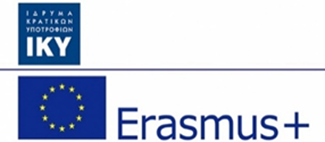 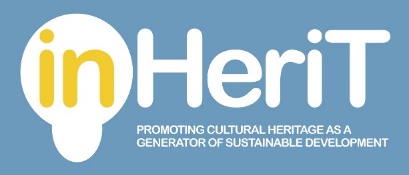 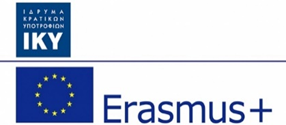 Πολιτιστική Κληρονομιά
A.1
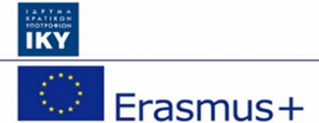 Τι είναι η Πολιτιστική Κληρονομιά;

Γιατί είναι σημαντική; 

Τι επίδραση έχει η Πολιτιστική Κληρονομιά στους ανθρώπους; 

Τι επίδραση έχει στην κοινότητα;
[Speaker Notes: ΖΗΤΗΣΤΕ ΑΠΟ ΤΟΥΣ ΣΥΜΜΕΤΕΧΟΝΤΕΣ ΝΑ ΑΠΑΝΤΗΣΟΥΝ ΣΕ ΑΥΤΕΣ ΤΙΣ ΕΡΩΤΗΣΕΙΣ

ΜΠΟΡΕΙΤΕ ΕΙΤΕ ΝΑ ΛΑΒΕΤΕ ΜΕΜΟΝΟΜΕΝΕΣ ΑΠΑΝΤΗΣΕΙΣ ΠΗΓΑΙΝΟΝΤΑΣ ΑΠΟ ΑΤΟΜΟ ΣΕ ΑΤΟΜΟ ΤΟΥ ΓΚΡΟΥΠ ΕΙΤΕ ΝΑ ΛΑΒΕΤΕ ΑΠΑΝΤΗΣΕΙΣ ΜΕ ΣΥΖΗΤΗΣΗ.

ΓΡΑΨΤΕ ΤΙΣ ΑΠΑΝΤΗΣΕΙΣ ΣΤΟΝ ΠΙΝΑΚΑ]
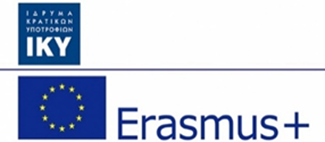 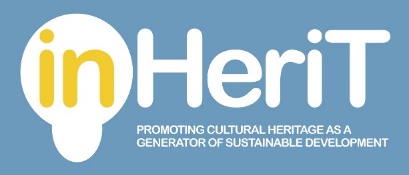 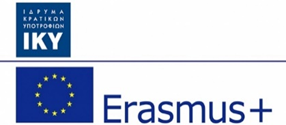 Πολιτιστική Κληρονομιά
T.1
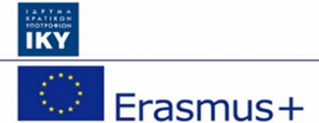 Τι είναι η Πολιτιστική Κληρονομιά;
Ο πολιτισμός είναι η έκφραση της υπεροχής ενός συνόλου αρχών μέσω ενεργειών και / ή αντικειμένων. 

Γιατί είναι σημαντική; 
Είναι σημαντική επειδή χρειαζόμαστε σύμβολα εξωτερίκευσης των εσωτερικευμένων συλλογικών συναισθημάτων μας.

Τι επίδραση έχει η Πολιτιστική Κληρονομιά στους ανθρώπους; 
Είναι ένα σύμβολο της ατομικής μας ταυτότητας.

Τι επίδραση έχει στην κοινότητα; 
Η πολιτιστική κληρονομιά που δημιουργεί αυτή η κοινότητα δίνει στην κοινότητα την ταυτότητά της.
[Speaker Notes: ΣΥΝΟΨΙΣΤΕ ΤΙΣ ΑΠΑΝΤΗΣΕΙΣ ΤΩΝ ΣΥΜΜΕΤΕΧΟΝΤΩΝ ΚΑΙ ΣΥΓΚΡΙΝΕΤΕ ΤΙΣ ΜΕ ΤΑ ΠΑΡΑΚΑΤΩ

Τι είναι η Πολιτιστική Κληρονομιά; 
Υπάρχουν πολλά επιχειρήματα για το τι είναι στην πραγματικότητα η πολιτιστική κληρονομιά. Γενικά, οι άνθρωποι θεωρούν πολιτιστική κληρονομιά τα ιστορικά κτίρια, τα τρόφιμα, τα ρούχα, τη μουσική ή το χορό.. Αυτός είναι ένας βαθιά απογοητευτικός ορισμός. Αγνοεί τις αλληλεπιδράσεις που έχουν λάβει χώρα και οδήγησαν στο αποτέλεσμα, το τεχνούργημα. Στην πραγματικότητα θα υποστηρίζαμε ότι τα ιστορικά κτίρια, τα τρόφιμα, τα ρούχα, η μουσική ή ο χορός είναι στην πραγματικότητα συνέπειες του πολιτισμού, δεν είναι καθαυτά πολιτισμός. Για εμάς ο πολιτισμός είναι η έκφραση της ανωτερότητας ενός συνόλου αρχών μέσω ενεργειών και / ή αντικειμένων. Χτίζουμε εκκλησίες, τζαμιά και συναγωγές επειδή η κουλτούρα μας, μας ζητά να έχουμε ένα μέρος για να προσευχηθούμε. Κατασκευάζουμε θέατρα επειδή ο πολιτισμός μας λέει ότι χρειαζόμαστε ένα χώρο να πούμε κάποιες ιστορίες. Με άλλα λόγια τα τεχνουργήματα, τα ιστορικά κτίρια, τα τρόφιμα, τα ρούχα, η μουσική ή ο χορός προκύπτουν από πολιτιστικές δραστηριότητες.

Γιατί είναι σημαντική; 
Ένας βασικός παράγοντας της ατομικής ταυτότητάς μας είναι ότι ανήκουμε σε κάπου σε μία συλλογικότητα. Συνεπώς, είναι σημαντικό επειδή χρειαζόμαστε σύμβολα εξωτερίκευσης των εσωτερικευμένων συλλογικών συναισθημάτων μας. Αυτά τα σύμβολα είναι τα τεχνουργήματα που μας διαφοροποιούν από τους άλλους. Αυτό αποδεικνύει ότι οι αρχές μας είναι ανώτερες άλλων. Κάτι που βλέπουμε στη διαφοροποίηση των τόπων λατρείας, των χώρων ψυχαγωγίας, στην διατροφή ή και στα ρούχα που φοράμε.

Τι επίδραση έχει η Πολιτιστική Κληρονομιά στους ανθρώπους; 
Η πολιτιστική μας κληρονομιά μας δίνει σύμβολα εξωτερίκευσης που ο καθένας μπορεί να αναγνωρίσει στον προσδιορισμό και διαφοροποίηση του εαυτού μας από τους άλλους. Με άλλα λόγια, είναι ένα σύμβολο της προσωπικής μας ταυτότητας. Για παράδειγμα, τα τρόφιμα που τρώμε μας κάνουν μέρος μιας συγκεκριμένης ομάδας, τα ρούχα που φορούμε και τα παιχνίδια που παίζουμε αποτελούν αναπόσπαστο μέρος της ατομικότητάς μας.

Τι επίδραση έχει στην κοινότητα; 
Ο αντίκτυπος είναι πολύ σημαντικός, ως κοινωνικά ζώα πρέπει να εκπληρώσουμε την αίσθηση του ανήκειν. Αυτό σημαίνει ότι πρέπει να συμμετέχουμε μαζί με άλλους στο σχηματισμό μιας κοινότητας. Η πολιτιστική κληρονομιά που δημιουργεί αυτή η κοινότητα δίνει στην κοινότητα την ταυτότητά της. Η διαφύλαξη της πολιτιστικής κληρονομιάς είναι σημαντική, διότι αντλώντας συνδέσμους από το παρελθόν που και μας δίνουν τη δυνατότητα να καθορίσουμε το μέλλον μας. Αυτή η πολιτιστική ταυτότητα εξελίσσεται συνεχώς. Η συνάφεια και η αξία των διαφόρων τεχνουργημάτων συχνά αλλάζουν, ακόμα και στο βαθμό ολικής απόρριψης, ενώ την ίδια στιγμή εμφανίζονται νέα. Η Σύμβαση του Faro το 2005 στο άρθρο 2 αναγνωρίζει τον εξελισσόμενο χαρακτήρα της πολιτιστικής κληρονομιάς.

Η πολιτιστική κληρονομιά ενσωματώνεται μέσα στην πολιτιστική νοημοσύνη του ατόμου, ώστε επιτρέπει στο άτομο να ταυτιστεί με το τεχνούργημα ή τη δράση και έτσι να προσδιορίσει την κοινότητά του. Ενώ η κοινωνική διάρθρωση της κοινότητας στην οποία ανήκουν τα τεχνουργήματα και οι δράσεις παρέχει δομή και συνοχή στην κοινότητα.

Έχετε την κουλτούρα σας επειδή πιστεύετε ότι αυτές είναι οι καλύτερες ενέργειες και τεχνουργήματα που αντιπροσωπεύουν το ποιος είστε και το τι αντιπροσωπεύει η κοινότητά σας, αλλά η διατήρηση αυτών των παραδόσεων πραγματοποιείται με κόστος.]
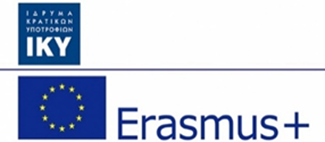 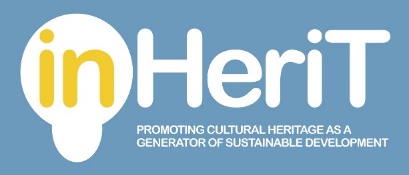 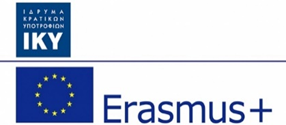 Πολιτιστική Νοημοσύνη
A.2
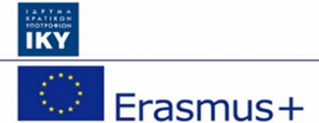 Τι είναι η Πολιτιστική Νοημοσύνη; 

Γιατί είναι σημαντική; 

Τι επίδραση έχει η Πολιτιστική Νοημοσύνη στους ανθρώπους; 

Τι επίδραση έχει στην κοινότητα;
[Speaker Notes: ΖΗΤΗΣΤΕ ΑΠΟ ΤΟΥΣ ΣΥΜΜΕΤΕΧΟΝΤΕΣ ΝΑ ΑΠΑΝΤΗΣΟΥΝ ΣΕ ΑΥΤΕΣ ΤΙΣ ΕΡΩΤΗΣΕΙΣ

ΜΠΟΡΕΙΤΕ ΕΙΤΕ ΝΑ ΛΑΒΕΤΕ ΜΕΜΟΝΟΜΕΝΕΣ ΑΠΑΝΤΗΣΕΙΣ ΠΗΓΑΙΝΟΝΤΑΣ ΑΠΟ ΑΤΟΜΟ ΣΕ ΑΤΟΜΟ ΤΟΥ ΓΚΡΟΥΠ ΕΙΤΕ ΝΑ ΛΑΒΕΤΕ ΑΠΑΝΤΗΣΕΙΣ ΜΕ ΣΥΖΗΤΗΣΗ.

ΓΡΑΨΤΕ ΤΙΣ ΑΠΑΝΤΗΣΕΙΣ ΣΤΟΝ ΠΙΝΑΚΑ]
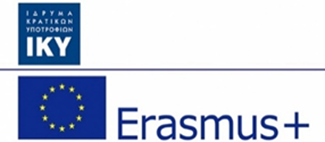 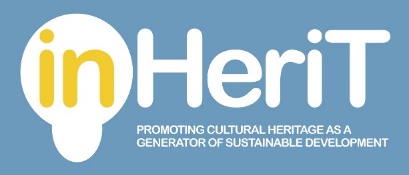 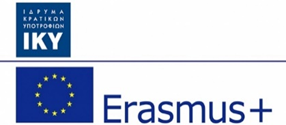 Πολιτιστική Νοημοσύνη
T.2
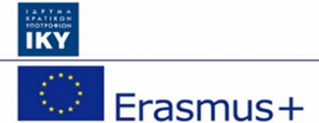 Τι είναι η Πολιτιστική Νοημοσύνη; 
Είναι η κατανόηση που έχουμε για τα σύμβολα και τις ενέργειες που καθορίζουν την κοινότητά μας και το πώς πρέπει να συμπεριφερθούμε μέσα σε αυτήν την κοινότητα.
Γιατί είναι σημαντική; 
Χρησιμοποιούμε τα τεχνουργήματα ως σύμβολα εξωτερίκευσης του ποιοι είμαστε και για το πού ανήκουμε.  
Τι επίδραση έχει η Πολιτιστική Νοημοσύνη στους ανθρώπους;
Η πολιτισμική νοημοσύνη επιτρέπει στα άτομα να ενταχθούν σε μια κοινότητα.
Τι επίδραση έχει στην κοινότητα; 
Η πολιτισμική νοημοσύνη επηρεάζει τη σχέση που έχουμε με τους άλλους.
[Speaker Notes: ΣΥΝΟΨΙΣΤΕ ΤΙΣ ΑΠΑΝΤΗΣΕΙΣ ΤΩΝ ΣΥΜΜΕΤΕΧΟΝΤΩΝ ΚΑΙ ΣΥΓΚΡΙΝΕΤΕ ΤΙΣ ΜΕ ΤΑ ΠΑΡΑΚΑΤΩ

Τι είναι η Πολιτιστική Νοημοσύνη; 
Η πολιτιστική νοημοσύνη είναι μια σειρά από πτυχές που καθορίζουν τον τρόπο συμπεριφοράς μας εντός μια κοινότητα. Αναπτύσσουμε την πολιτιστική μας νοημοσύνη μέσω των αλληλεπιδράσεων που έχουμε με αυτό που είναι γύρω μας σε όλη μας τη ζωή. Αυτές οι αλληλεπιδράσεις τόσο εσωτερικά όσο και εξωτερικά κατασκευάζονται μέσω του τρόπου που ανταποκρινόμαστε στους γονείς, τους φίλους μας καθώς και με την εμπλοκή και ενασχόλησή μας με πολιτιστικά αντικείμενα. Ενώ μοιραζόμαστε πολλές από αυτές τις πτυχές με άλλους στην κοινότητα, ο συνδυασμός αυτών των πτυχών είναι μοναδικός για όλους. Ουσιαστικά η πολιτισμική μας νοημοσύνη δημιουργεί όρια για τις συμπεριφορές μας και καθορίζει τις προτιμήσεις μας. Η πολιτιστική νοημοσύνη είναι το άθροισμα του ποιοι είστε και τι εκπροσωπεί η κοινότητά μας. Μπορούμε να το δούμε αυτό στον τρόπο που οι άνθρωποι χαιρετούν ο ένας τον άλλον, όπου μπορεί να είναι ένα φιλί στο ένα μάγουλο, ή ένα φιλί και στα δύο, ή ίσως να τρίψετε τις μύτες σας ή απλά να σφίξετε τα χέρια.

Γιατί είναι σημαντική; 
Ένα παράδειγμα πολιτιστικής νοημοσύνης είναι η αγάπη και η σύνδεσή μας με τον τόπο. Οι πεποιθήσεις που έχουμε για τους εαυτούς μας μπορούν να αντικατοπτριστούν στον τρόπο με τον οποίο ταυτιζόμαστε με συγκεκριμένες τοποθεσίες. Συχνά βλέπουμε μια συγκεκριμένη τοποθεσία ως μέρος της ταυτότητάς μας και αντιπροσωπευτική των ιδανικών μας. Κατά συνέπεια, η απώλεια ενός κτηρίου μπορεί και συχνά οδηγεί σε μια αίσθηση δυσαρέσκειας ή εμπλοκής. Ομοίως, η κατασκευή ενός νέου κτιρίου μπορεί επίσης να δημιουργήσει την ίδια αίσθηση αποδοκιμασίας ή εμπλοκής. Είναι σημαντικό επειδή χρησιμοποιούμε τα τεχνουργήματα ως σύμβολα εξωτερίκευσης του ποιοι είμαστε και για το πού ανήκουμε. Χωρίς αυτά τα σύμβολα καθίσταται δύσκολο για εμάς να επιδείξουμε τις σχέσεις μας και να επανεπιβεβαιώσουμε τη συμμετοχή μας σε μια συγκεκριμένη κοινότητα. 

Τι επίδραση έχει η Πολιτιστική Νοημοσύνη στους ανθρώπους; 
Η πολιτιστική νοημοσύνη επιτρέπει στα άτομα να ταιριάξουν σε μια κοινότητα. Ο τρόπος που ταυτιζόμαστε με μια τοποθεσία ή ένα γεύμα αποδεικνύει την θέση μας σε αυτή. Η κατανόηση της αγάπης που έχει η κοινότητα για τα τεχνουργήματα ενισχύει τις σχέσεις μεταξύ των ατόμων της. Ως άτομο η πολιτιστική νοημοσύνη μπορεί να μας παρακινήσει να κατασκευάσουμε, να διατηρήσουμε ακόμη και να εμπορευματοποιήσουμε τα τεχνουργήματα. Η πολιτιστική νοημοσύνη που έχουμε πυροδοτεί συναισθήματα για το πώς νιώθουμε για την πολιτιστική μας κληρονομιά.

Τι επίδραση έχει στην κοινότητα; 
Η πολιτιστική νοημοσύνη επηρεάζει τη σχέση που έχουμε με τους άλλους. Λειτουργεί ως μια δέσμευση που συγκρατεί τους ανθρώπους μαζί εντός ενός κοινού σκοπού. Αυτό σημαίνει ότι λαμβάνει χώρα κάποιο είδος διαπραγμάτευσης και ανταλλαγής. Αυτή η ανταλλαγή θα προσθέσει ή θα αφαιρέσει αξία μεταξύ των ατόμων που εμπλέκονται στη σχέση. Επηρεάζει τις αποφάσεις γύρω από το τι και πώς εξελίσσεται ο πολιτισμός μέσω των τεχνουργημάτων του.]
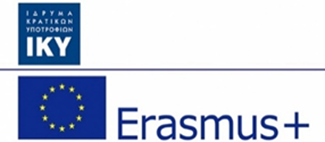 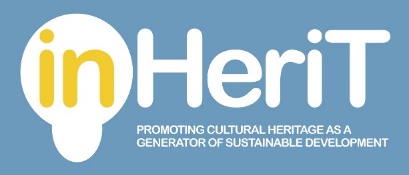 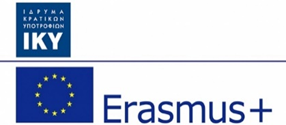 Κοινωνικό Κεφάλαιο
A.3
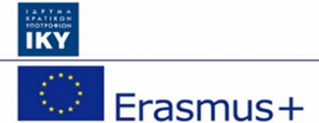 Τι είναι το Κοινωνικό Κεφάλαιο;

Γιατί είναι σημαντικό; 

Τι επίδραση έχει το Κοινωνικό Κεφάλαιο στους ανθρώπους; 

Τι επίδραση έχει στην κοινότητα;
[Speaker Notes: ΖΗΤΗΣΤΕ ΑΠΟ ΤΟΥΣ ΣΥΜΜΕΤΕΧΟΝΤΕΣ ΝΑ ΑΠΑΝΤΗΣΟΥΝ ΣΕ ΑΥΤΕΣ ΤΙΣ ΕΡΩΤΗΣΕΙΣ

ΜΠΟΡΕΙΤΕ ΕΙΤΕ ΝΑ ΛΑΒΕΤΕ ΜΕΜΟΝΟΜΕΝΕΣ ΑΠΑΝΤΗΣΕΙΣ ΠΗΓΑΙΝΟΝΤΑΣ ΑΠΟ ΑΤΟΜΟ ΣΕ ΑΤΟΜΟ ΤΟΥ ΓΚΡΟΥΠ ΕΙΤΕ ΝΑ ΛΑΒΕΤΕ ΑΠΑΝΤΗΣΕΙΣ ΜΕ ΣΥΖΗΤΗΣΗ.

ΓΡΑΨΤΕ ΤΙΣ ΑΠΑΝΤΗΣΕΙΣ ΣΤΟΝ ΠΙΝΑΚΑ]
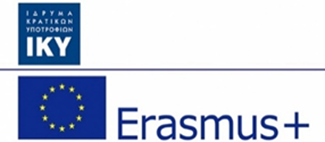 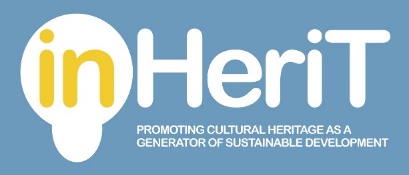 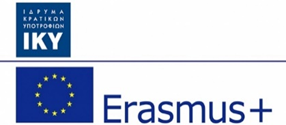 Κοινωνικό Κεφάλαιο
T.3
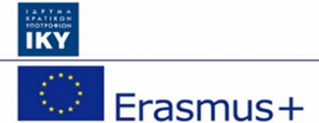 Τι είναι το Κοινωνικό Κεφάλαιο;
Το κοινωνικό κεφάλαιο είναι το άθροισμα των πιθανών πόρων εντός του δικτύου μας, που επιτρέπει δράσεις μέσω της εμπιστοσύνης, της αμοιβαιότητας, της κοινωνικής συμμετοχής και των κοινωνικών κανόνων.
Γιατί είναι σημαντικό;  
Το κοινωνικό κεφάλαιο μας επιτρέπει να αλληλοεπιδρούμε μεταξύ μας, να βοηθάμε και να υποστηρίζουμε ο ένας τον άλλον.  
Τι επίδραση έχει το Κοινωνικό Κεφάλαιο στους ανθρώπους; 
Μας δίνει πρόσβαση σε υπό άλλες συνθήκες απρόσιτους πόρους και ενισχύει την αίσθηση του ανήκειν.
Τι επίδραση έχει στην κοινότητα; 
Είναι ένα δημόσιο αγαθό που μπορεί να μοιραστεί με τέτοιο τρόπο που να διευκολύνει τη δραστηριότητα.
[Speaker Notes: ΣΥΝΟΨΙΣΤΕ ΤΙΣ ΑΠΑΝΤΗΣΕΙΣ ΤΩΝ ΣΥΜΜΕΤΕΧΟΝΤΩΝ ΚΑΙ ΣΥΓΚΡΙΝΕΤΕ ΤΙΣ ΜΕ ΤΑ ΠΑΡΑΚΑΤΩ

Τι είναι το Κοινωνικό Κεφάλαιο; 
Η πολιτιστική μας νοημοσύνη είναι η κατανόηση που έχουμε για τα σύμβολα και τις πράξεις που καθορίζουν την κοινότητά μας και του τρόπου συμπεριφοράς μας μέσα σε αυτήν. Η κατανόηση αυτή αναδύεται μέσα από τις αλληλεπιδράσεις που έχουμε με άλλα μέλη της κοινότητάς μας. Καθώς ερχόμαστε σε επαφή δεν αναπτύσσουμε μόνο την πολιτιστική μας νοημοσύνη αλλά και το κοινωνικό κεφάλαιο. Το κοινωνικό κεφάλαιο είναι το άθροισμα των πιθανών πόρων εντός του δικτύου μας που επιτρέπει δράσεις μέσω της εμπιστοσύνης, της αμοιβαιότητας, της κοινωνικής συμμετοχής και των κοινωνικών κανόνων. Αυτοί οι πόροι είναι απτοί, όπως τα χρήματα, ο εξοπλισμός αλλά και άυλοι όπως η γνώση, οι συμβουλές εργασίας και η φιλία. Είναι ένα ατομικό και κοινοτικό κατασκεύασμα.

Γιατί είναι σημαντικό; 
Παρόλο που υπάρχουν θετικές και αρνητικές πτυχές στο κοινωνικό κεφάλαιο, παραμένει σημαντικό διότι μας επιτρέπει να αλληλοεπιδρούμε με τον φόβο μας ότι θα γίνουμε αντικείμενο εκμετάλλευσης. Το κοινωνικό κεφάλαιο μας επιτρέπει να αλληλοεπιδρούμε μεταξύ μας, να βοηθάμε και να υποστηρίζουμε ο ένας τον άλλον με βάση την αμοιβαιότητα. Χωρίς το κοινωνικό κεφάλαιο θα ήταν εξαιρετικά δύσκολο για τους ανθρώπους να επικοινωνήσουν. Όταν το κοινωνικό κεφάλαιο χρησιμοποιείται αποτελεσματικά, δίνει την δυνατότητα στους ανθρώπους να επωφεληθούν από τη συλλογική γνώση και τους πόρους της κοινότητας, είτε προς όφελος του ιδίου είτε της κοινότητας. Μπορείτε να δείτε το κοινωνικό κεφάλαιο σε δράση όταν συμβεί μια καταστροφή, όπου οι άνθρωποι σπεύδουν να βοηθήσουν και να υποστηρίξουν τους πληγέντες. Η ισχυρότερη υποστήριξη προέρχεται από εκείνους που βρίσκονται πλησιέστερα της κοινότητας που επλήγη από την καταστροφή.

Τι επίδραση έχει το Κοινωνικό Κεφάλαιο στους ανθρώπους; 
Ο αντίκτυπος του κοινωνικού κεφαλαίου στο άτομο είναι ότι ενισχύει την πρόσβαση στους πόρους, ανεξάρτητα από τη φύση των πόρων. Επίσης, συμβάλλοντας στην κοινωνία μέσω του κοινωνικού κεφαλαίου ενισχύει κανείς την αίσθηση του ανήκειν. Ως άτομο, αξιοποιώντας το κοινωνικό κεφάλαιο εντός της κοινότητας, μπορεί κανείς να παρακινήσει την κοινότητα να δράσει. Αυτό μπορεί να πραγματοποιηθεί με τη δημιουργία νέων μεθόδων επίλυσης κοινωνικών προβλημάτων. Η ποσότητα του κοινωνικού κεφαλαίου μέσα σε μια κοινότητα εξαρτάται από την αντίστοιχη ποσότητα που συνεισφέρει κάθε άτομο στην κοινότητα. Για να λειτουργήσει όλο αυτό αποτελεσματικά, απαιτούνται πολύ υψηλά επίπεδα εμπιστοσύνης προς το άτομο από την κοινότητα. Θα υπήρχε επίσης μια προσδοκία αμοιβαιότητας μεταξύ της κοινότητας και του ατόμου.

Τι επίδραση έχει στην κοινότητα; 
Για την κοινότητα το κοινωνικό κεφάλαιο είναι ένα δημόσιο αγαθό που μπορεί να μοιραστεί με τέτοιο τρόπο που να διευκολύνει τη δραστηριότητα. Σε αυτό ακριβώς το επίπεδο το κοινωνικό κεφάλαιο μπορεί να χρησιμοποιηθεί για το μέγιστο καλό ή κακό. Το επίπεδο ομοιογένειας και εμπιστοσύνης είναι συχνά πολύ υψηλό και χρειάζεται να είναι υψηλό ώστε το κοινωνικό κεφάλαιο να είναι αποτελεσματικό. Για να λειτουργήσει όλο αυτό αποτελεσματικά, απαιτούνται πολύ υψηλά επίπεδα εμπιστοσύνης προς το άτομο από την κοινότητα. Θα υπήρχε επίσης μια προσδοκία αμοιβαιότητας μεταξύ της κοινότητας και του ατόμου.]
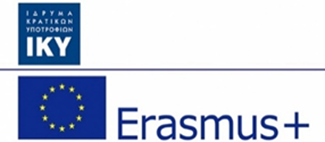 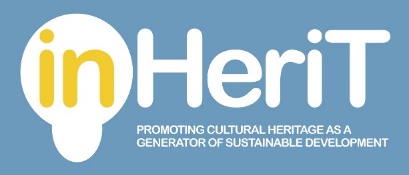 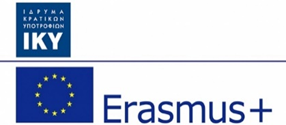 Εμπορευματοποίηση της Πολιτιστικής Κληρονομιάς
T.4
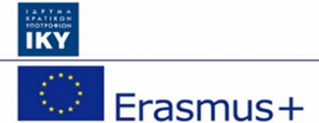 Τέσσερις βασικοί παράγοντες
Η οικονομική αξία

Κοινωνική αξία και κύρος

Αποδοχή νέων ιδεών

Κατεστημένα συμφέροντα
[Speaker Notes: Υπάρχουν πολλοί λόγοι για τους οποίους θα εμπορευματοποιούσαμε τα πολιτιστικά αντικείμενα. Ο πιο προφανής λόγος είναι για να διατηρηθεί το τεχνούργημα. Ωστόσο, προτού μπορέσει κανείς να εμπορευματοποιήσει το τεχνούργημα, χρειάζεται να καταλάβει πώς οι άνθρωποι λαμβάνουν αποφάσεις αγοράς. Αυτό επειδή θέλουμε οι άνθρωποι να μας δώσουν χρήματα με αντάλλαγμα την πρόσβαση τους στην πολιτιστική μας κληρονομιά.

Υπάρχουν τέσσερις βασικοί παράγοντες που επηρεάζουν τις αποφάσεις αγοράς όλων. Πρέπει να αποκτήσετε το δικαίωμα στα μάτια του μεμονωμένου καταναλωτή ώστε να πραγματοποιήσετε μια πώληση. Ουσιαστικά, κάθε επιχείρηση υπάρχει για να λύσει ένα πρόβλημα που έχει ο πελάτης, η αξία αυτής της λύσης υπολογίζεται με βάση αυτούς τους τέσσερις παράγοντες.

Με οικονομική αξία, προσπαθείτε να πείσετε έναν πελάτη για να σας δώσει χρήματα σε αντάλλαγμα για την ευκαιρία να βιώσει τα τεχνουργήματα που αντιπροσωπεύουν εσάς και την κοινότητά σας. Κατά συνέπεια, θα αμφισβητήσουν την αξία αυτής της εμπειρίας. Πρέπει να γνωρίζουν ότι υπάρχει υψηλή σχέση ποιότητας και τιμής στην βιωματική συμμετοχή τους στην πολιτιστική σας κληρονομιά.

Ως κοινωνικό ζώο, η θέση μας στην κοινότητα είναι σημαντική για εμάς, έτσι ώστε η κοινωνική αξία και το κύρος του πολιτιστικού αντικειμένου ή της δράσης είναι σημαντική για τον δυνητικό πελάτη. Η κοινωνική αξία και κύρος βρίσκεται στη δυνατότητα του πελάτη να αισθάνεται καλύτερα για τον εαυτό του μετά τη σύνδεση και την ικανότητα να καυχηθεί για τη συμμετοχή του όταν επιστρέφει στο σπίτι του.

Οι δύο τελευταίοι παράγοντες είναι αρκετά αλληλένδετοι. Η αποδοχή νέων ιδεών σχετίζεται με την απροθυμία κάποιου να αλλάξει. Ως εκ τούτου, οι δυνητικοί πελάτες ενδέχεται να αμφισβητήσουν την εμπειρία της πολιτιστικής κληρονομιάς όσον αφορά τις αλλαγές που χρειάζονται ώστε συμμετάσχουν στην πολιτιστική κληρονομιά σας. Είναι δύσκολο να έχουμε ανθρώπους που νοιάζονται και την ίδια στιγμή να αμφισβητούνται οι πολιτιστικές τους αξίες. Για παράδειγμα, μπορεί να αμφισβητήσουν την αξία του πολιτισμικού σας αντικειμένου σε σχέση με τις δικές τους πολιτιστικές αξίες, ιδιαίτερα όταν οι πρώτες αντικρούουν τις δεύτερες.

Εάν η πολιτιστική σας κληρονομιά προκαλεί την πολιτιστική ταυτότητα του πελάτη, πιθανά αυτός να εξετάσει σε ποιο βαθμό θα μετακινηθεί έξω από τη ζώνη άνεσής του για να απολαύσει την πολιτιστική ανταλλαγή. Εκεί είναι όπου οι άνθρωποι προσπαθούν να προστατεύσουν τα κατεστημένα συμφέροντά τους. Επενδύουμε πολύ χρόνο και προσπάθεια στην οικοδόμηση της πολιτιστικής ταυτότητάς μας και έτσι έχουμε ένα κατεστημένο συμφέρον να μην την θέτουμε υπό αμφισβήτηση ή ακόμα και καθεστώς αλλαγής.

Και οι τέσσερις αυτοί παράγοντες είναι αλληλένδετοι και δεν μπορούν να εξεταστούν μεμονωμένα. Και οι τέσσερις αυτοί παράγοντες συμβάλλουν στην πολιτιστική κεφάλαιο του πελάτη και με αυτόν τον τρόπο αρχίζουν να προσθέτουν το κοινωνικό κεφάλαιο της κοινότητάς σας. Αν ο πελάτης δεν μπορεί να πάρει μια λύση στο πρόβλημά του όταν πηγαίνουν στο σπίτι στο τέλος της επίσκεψής τους, τότε έχετε παραμείνει με τις δραστηριότητες και τα τεχνουργήματα αλλά και χωρίς έσοδα.]
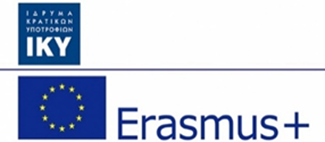 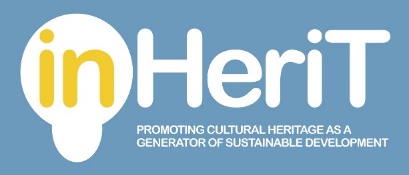 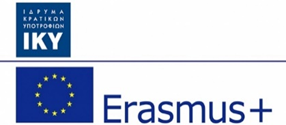 Οικοδομώντας, Διατηρώντας και Εμπορευματοποιώντας την
Πολιτιστική Κληρονομιά
T.5
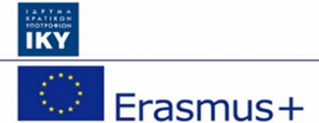 Πώς να χρησιμοποιήσετε τους τέσσερις παράγοντες

Η οικονομική αξία
Κοινωνική αξία και κύρος
Αποδοχή νέων ιδεών
Κατεστημένα συμφέροντα
[Speaker Notes: Η οικοδόμηση ή η διατήρηση οποιασδήποτε πτυχής της πολιτιστικής κληρονομιάς είναι ένα αμφιλεγόμενο ζήτημα. Γενικά, το πιο αναγνωρισμένο ζήτημα είναι το κόστος. Η συγκέντρωση χρημάτων για την διάσωση ενός κτιρίου που έχει μικρή εμπορική αξία έναντι στη χρήση των χρημάτων αυτών για την υγεία ή την κοινωνική στέγαση είναι ένα δύσκολο ζήτημα. Πέρα από το κόστος, υπάρχει η κοινωνική αξία που η κοινότητα αποδίδει στο τεχνούργημα. Είναι η κοινωνική αξία που τελικά καθορίζει εάν το τέχνασμα κατασκευάζεται ή διατηρείται. Αυτή η κοινωνική αξία καθορίζεται από το επίπεδο του πολιτιστικού κεφαλαίου που έχουν επενδύσει τα άτομα σε πολιτιστικό κεφάλαιο, και από το επίπεδο του κοινωνικού κεφαλαίου που η μοιράζεται η κοινότητα και μπορεί να κινητοποιήσει είτε για να διατηρήσει είτε να καταστρέψει το πολιτιστικό αντικείμενο. Έτσι, προτού μπορέσετε να εμπορευματοποιήσετε ένα τεχνούργημα, πρέπει να εξετάσετε αν έχει αξία για τους πιθανούς πελάτες σας.]
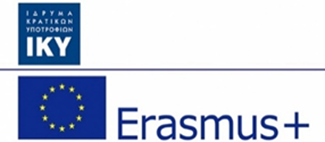 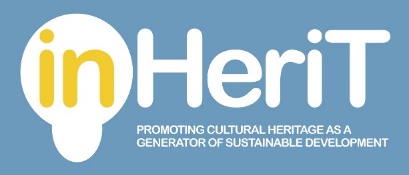 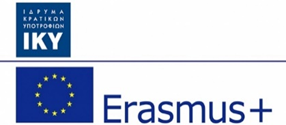 Κοινωνικό Κεφάλαιο
A.4
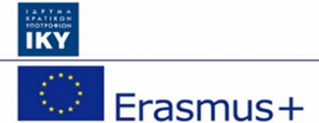 Συζήτηση και ερωτήσεις
[Speaker Notes: Αυτό που εξετάσαμε σε αυτή την παρουσίαση είναι οι σχέσεις μεταξύ του πολιτιστικού κεφαλαίου και του κοινωνικού κεφαλαίου στην οικοδόμηση, διατήρηση και εμπορευματοποίηση της πολιτιστικής κληρονομιάς

ΕΑΝ ΥΠΑΡΧΕΙ ΧΡΟΝΟΣ ΡΩΤΗΣΤΕ ΓΙΑ ΣΧΕΤΙΚΑ ΠΡΑΔΕΙΓΜΑΤΑ

ΡΩΤΗΣΤΕ ΕΆΝ ΥΠΑΡΧΟΥ ΕΡΩΤΗΣΕΙΣ

ΥΠΕΝΘΥΜΗΣΤΕ ΟΤΙ ΧΡΕΙΑΖΟΝΤΑΙ ΜΙΑ ΥΠΟΘΕΣΗ ΕΡΓΑΣΙΑΣ ΓΙΑ ΤΗΝ ΣΥΝΑΝΤΗΣΗ ΑΡΓΟΤΕΡΑ]
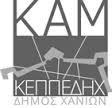 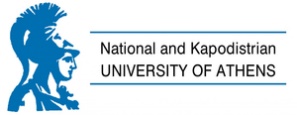 Πολιτιστική Κληρονομιά και Βιώσιμη Ανάπτυξη
Εγχειρίδιο Εκπαιδευτή
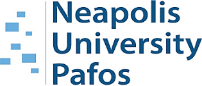 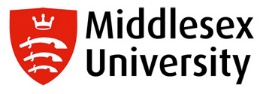 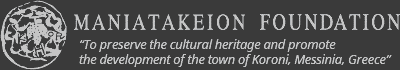 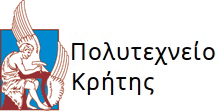 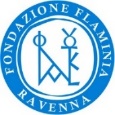 This presentation is part of the InHeriT project:
 








This project has been funded with support from the European Commission. This publication reflects the views only of the authors, and the Commission cannot be held responsible for any use, which may 
     be made of the information contained therein. 
 
ERASMUS+ 
KA2  STRATEGIC  PARTNERSHIP  ADULT  EDUCATION 
PROJECT NO. 2015-1-EL01-KA204-014085
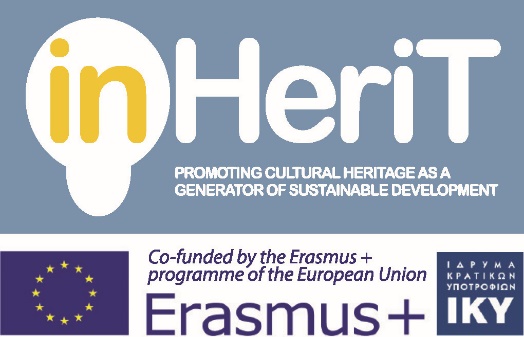 Μετάφραση:

Αλέξανδρος Πετειναρέλης, Νίκος Πατσαβός
Εντεταλμένοι Διδάσκοντες,  Σχολή Αρχιτεκτόνων Μηχανικών,
Πολυτεχνείο Κρήτης